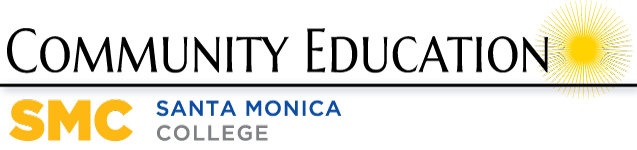 The Building Blocks of Marketing
Website Marketing
Community Education: The Building Blocks of Marketing
Creating a web of inter-connected marketing strategies that broaden our reach through  direct contact, digital communications, and online content building via multiple avenues of engagement leading to higher Google and search engine rankings, as well as, customer brand awareness and loyalty.
Social Media
Email Marketing
Events & Contests
Community Education: The Building Blocks of Marketing
Our Social Media & Internet Marketing Partners
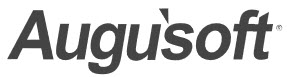 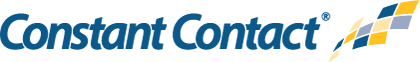 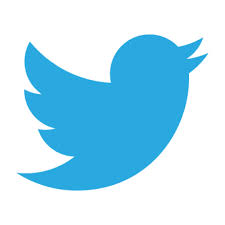 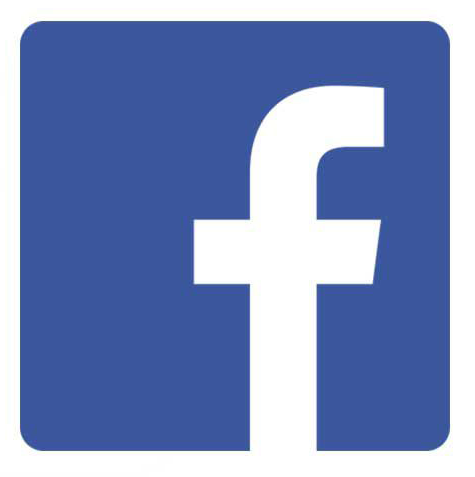 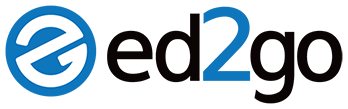 Internet Marketing
Website:  commed.smc.edu           Blog:  smcmindspace.com
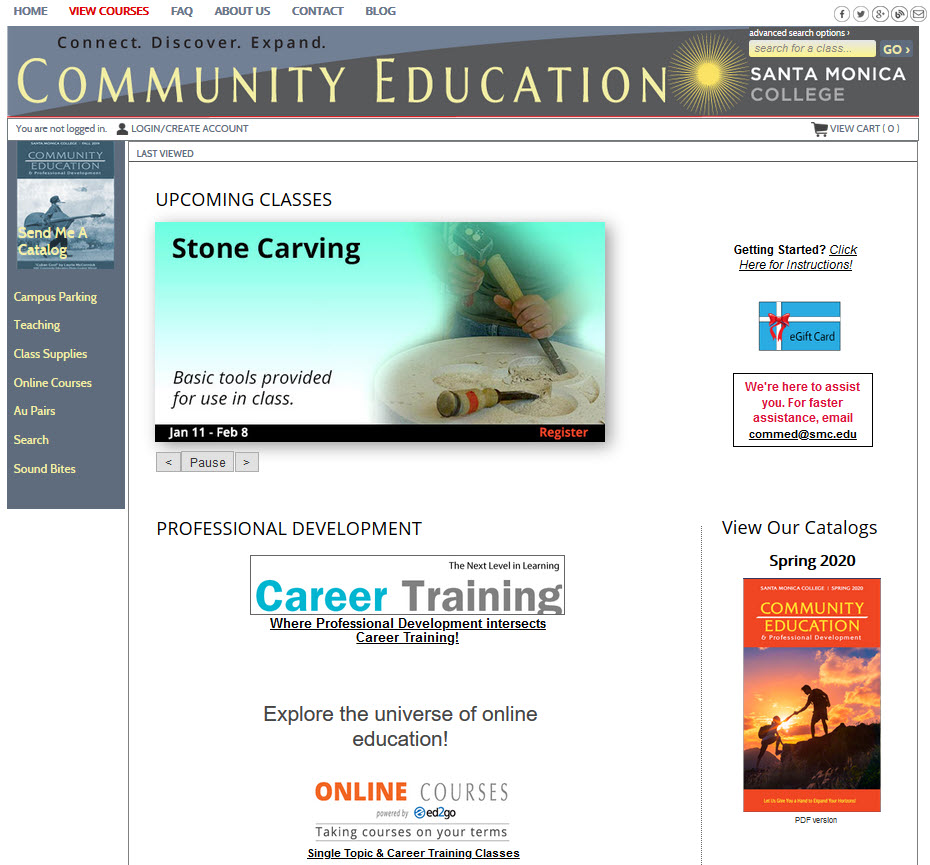 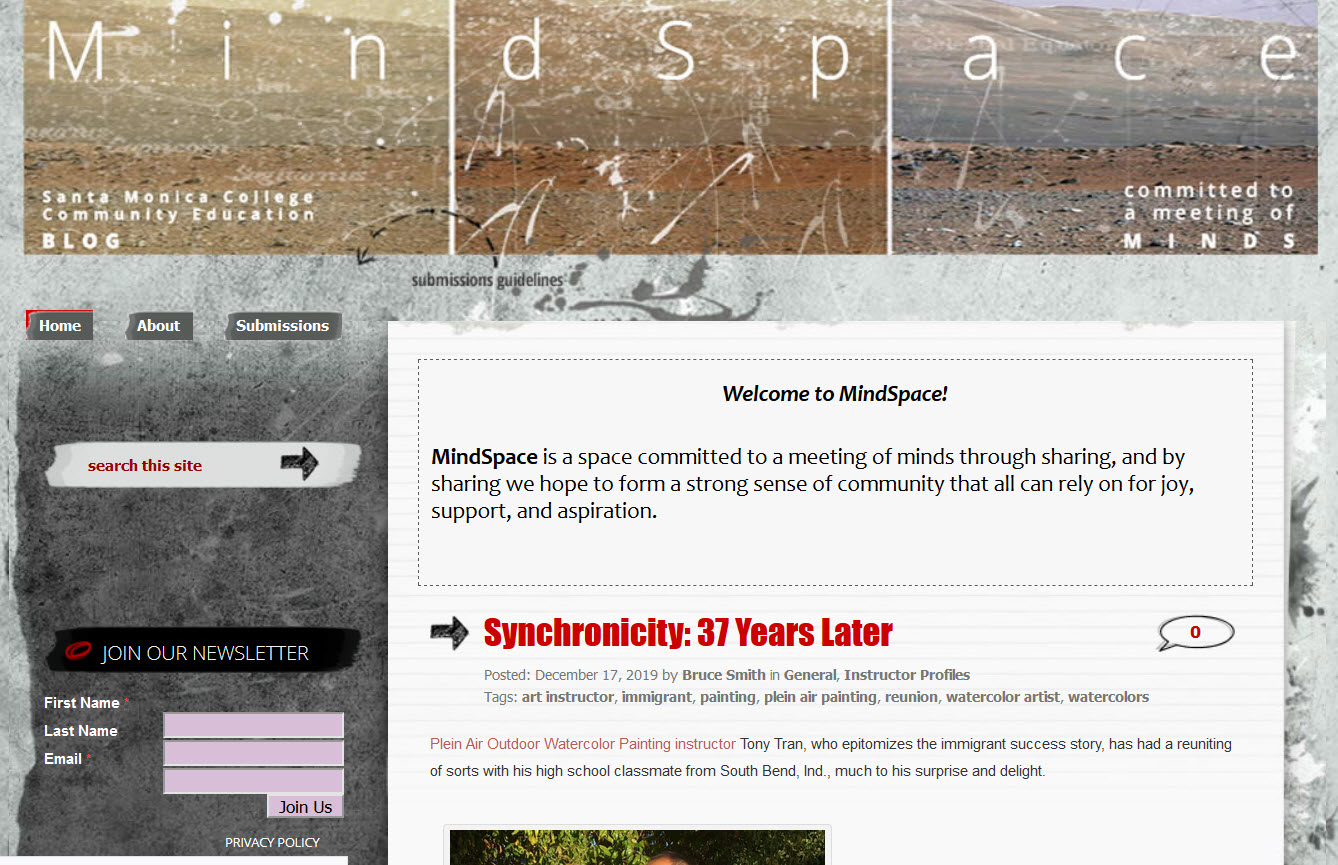 Internet Marketing
Website:  commed.smc.edu
Marketing Use
Slideshow
Content and pages to market courses
Class schedule (pdf)
Informational
FAQs
Teaching/au pairs/Misc.
Archive for Sound Bites, our online magazine
Internet Marketing
Blog:  smcmindspace.com
Marketing Use
Repurpose Sound Bites articles as blog posts
Information
Special Announcements
Community Interaction
Open submissions
Commenting on articles
Social Media
Facebook                             Twitter
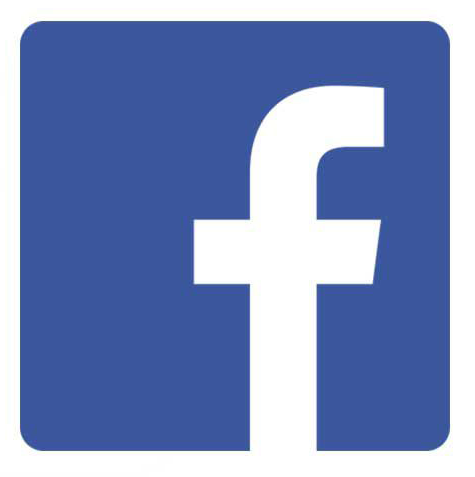 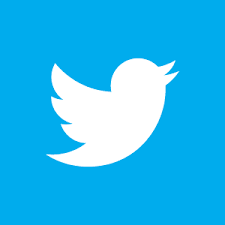 Social Media
http://bit.ly/CE-fb
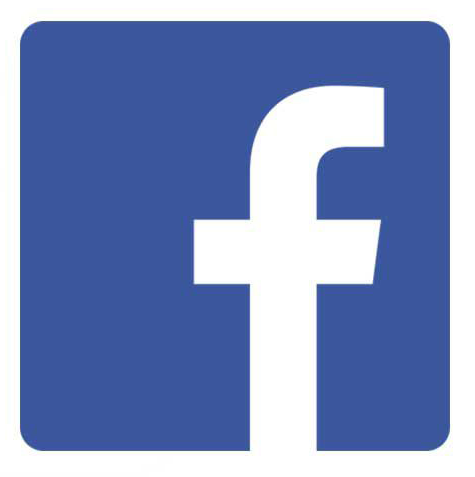 facebook

Increase web exposure
Class and event updates
80/20 rules
Social Media
http://bit.ly/CE-twitter
Twitter

Web exposure
Widen outreach to different crowd
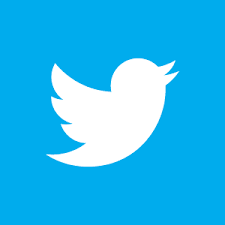 Email Marketing
Monthly Class Updates—Constant Contact; targeting different groups
Monthly e-newsletter (Sound Bites)
    Now Bi-Monthly
Annual Events, Contests  & Promotions
Email Marketing
Monthly Course Updates:
General students
Business students
CourseHorse students
Ed2Go online-targeted
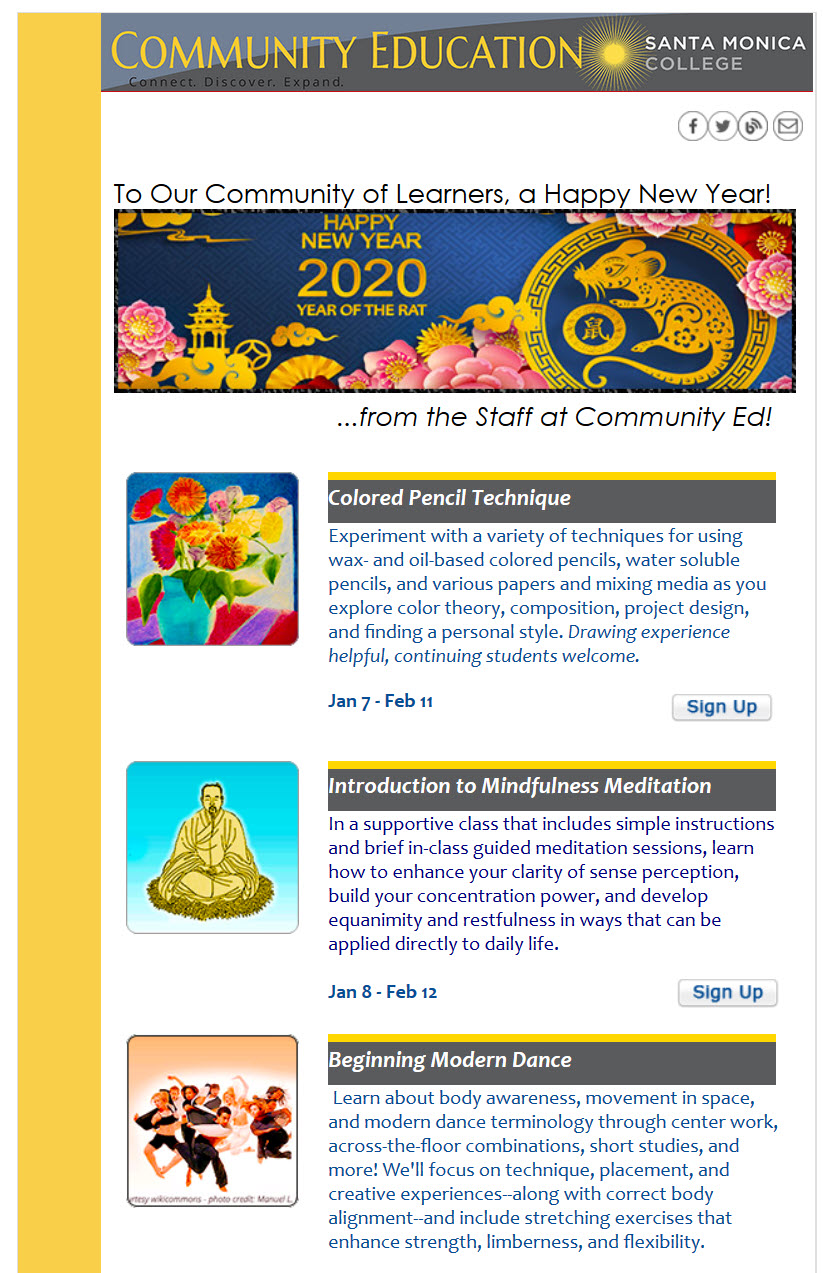 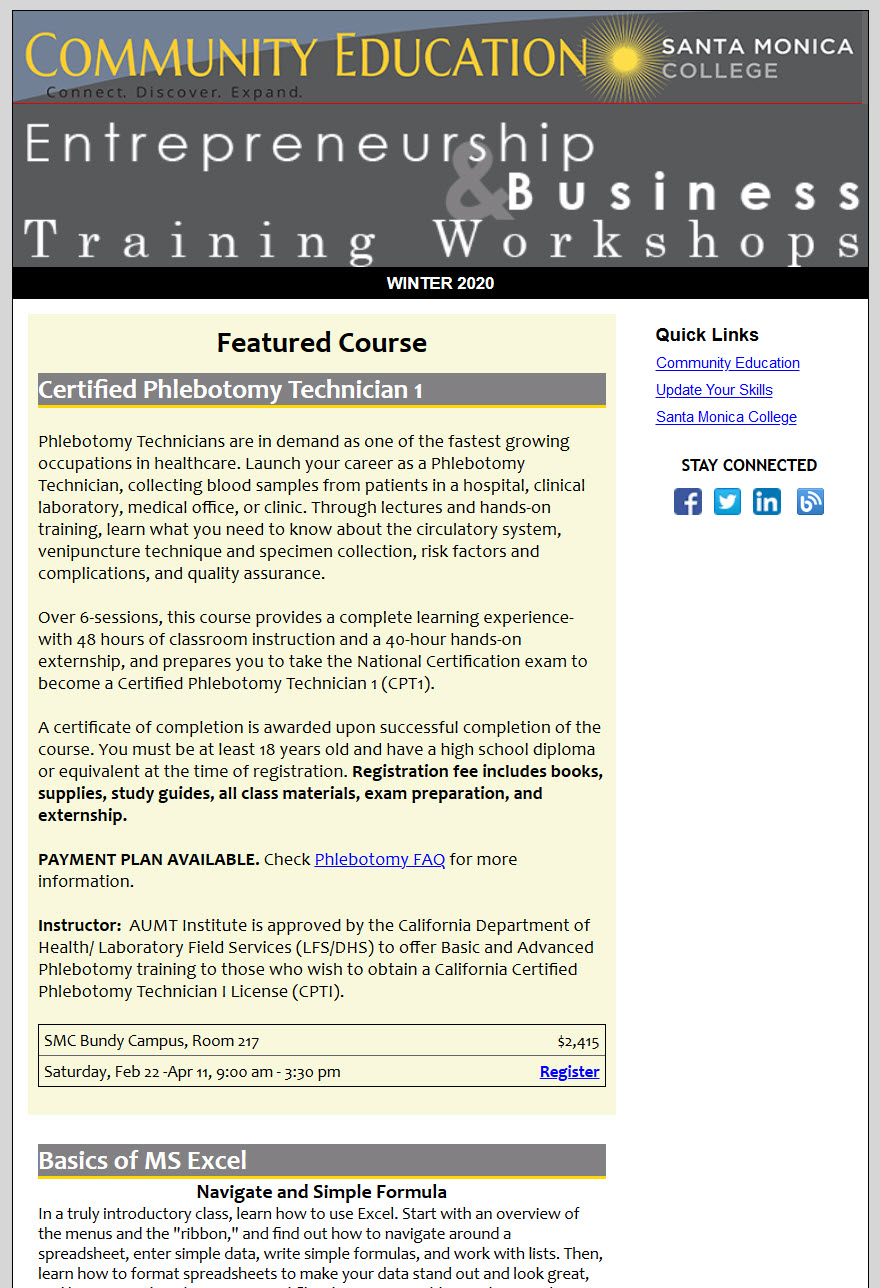 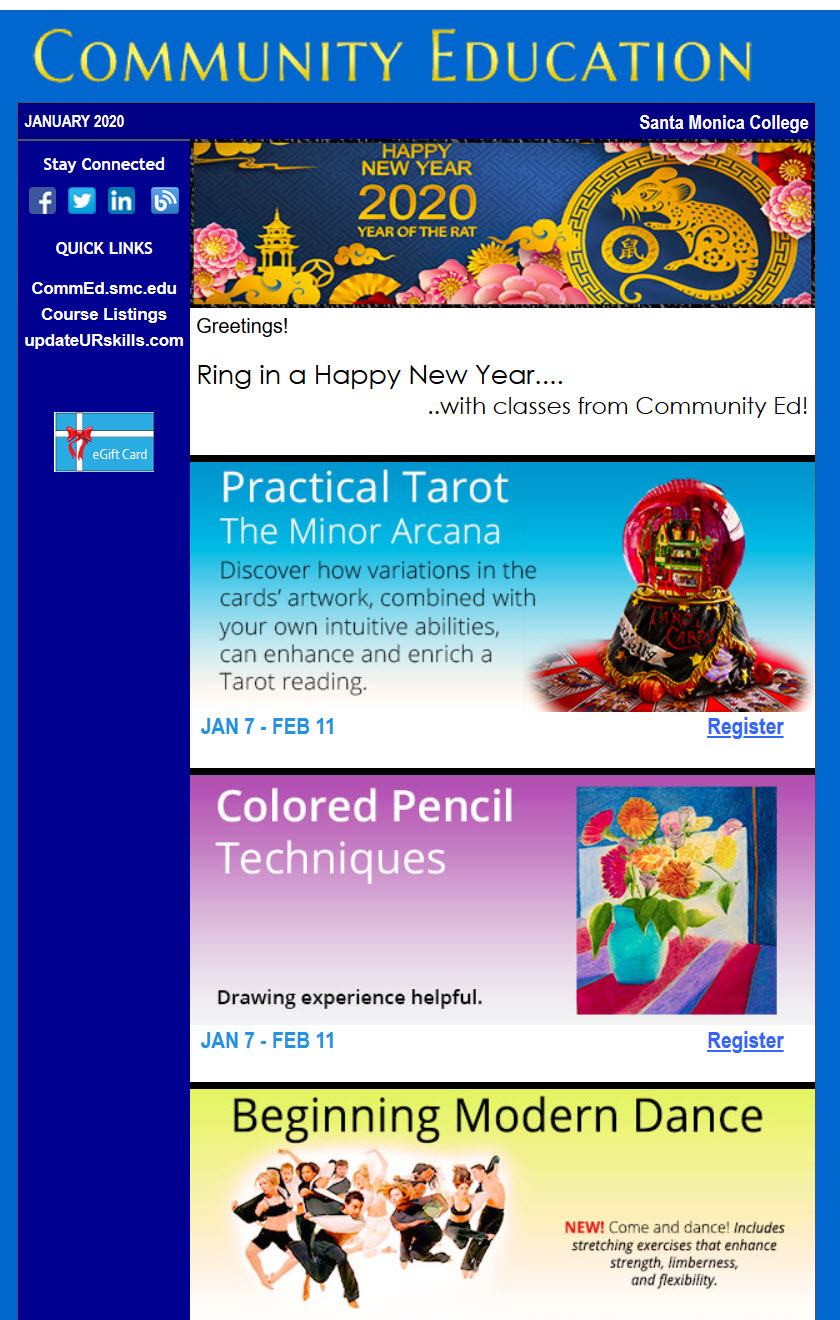 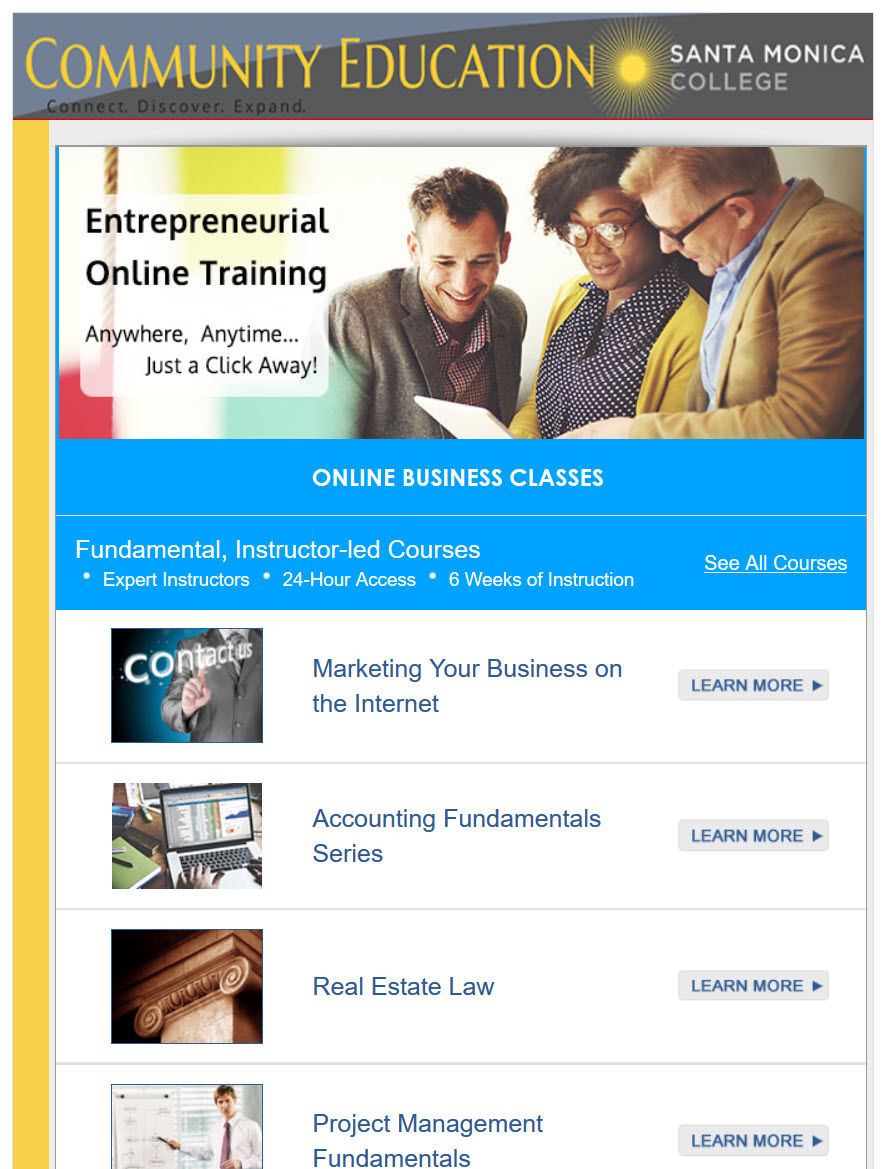 Email Marketing
E-Newsletter:
 Sound Bites Newsletter & Landing page
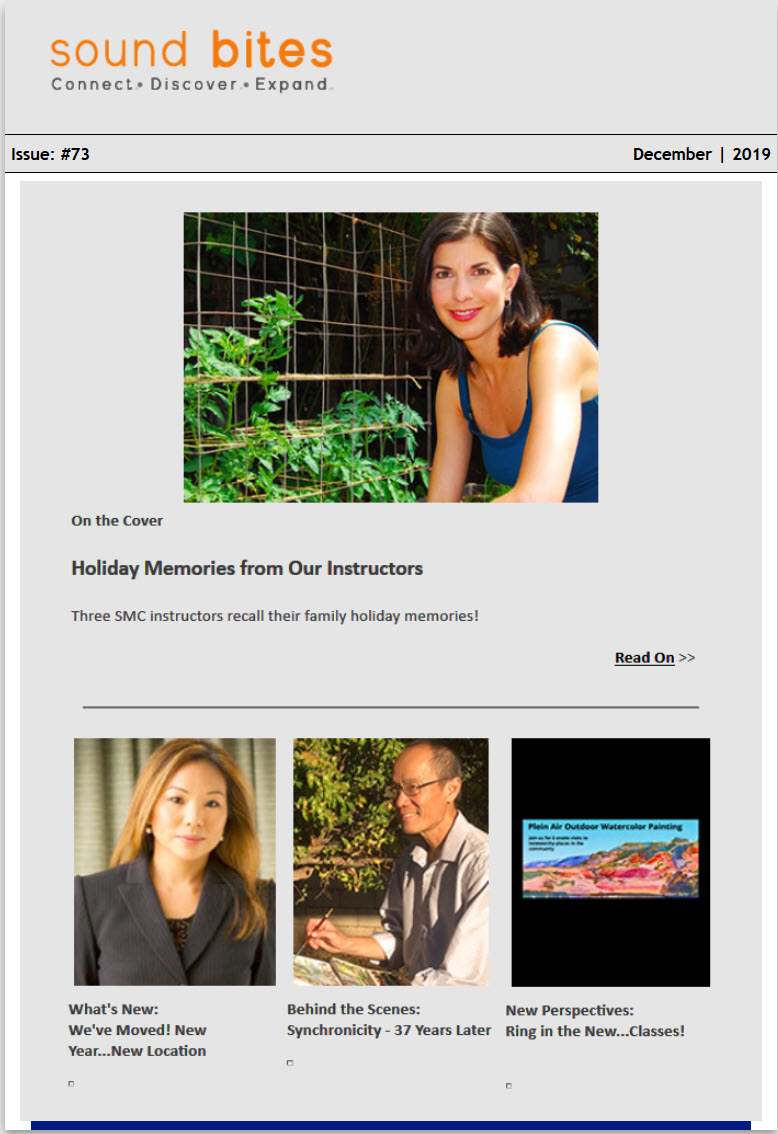 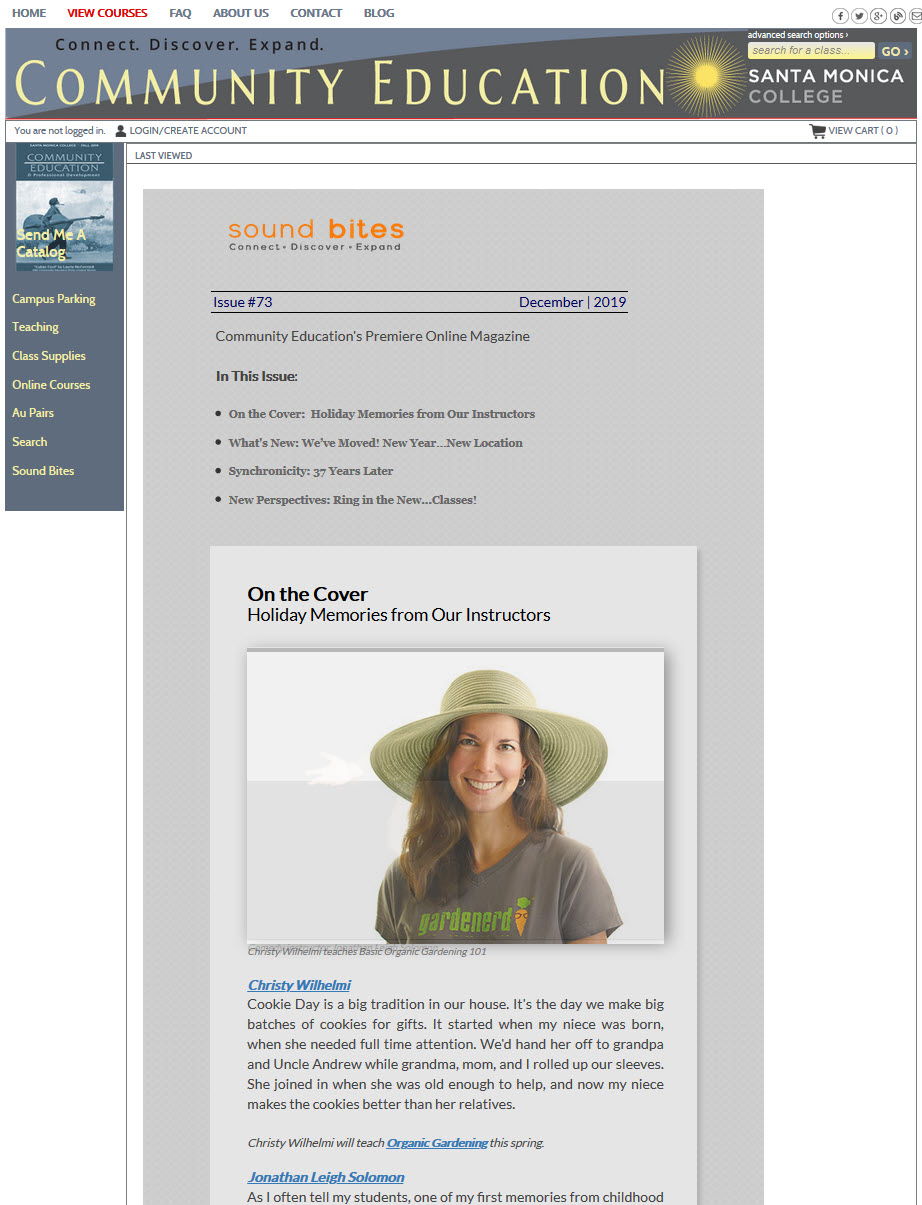 Email
Landing page
Email Marketing
Special Announcements
 Events:  Open House
Contest:  Photo Contest
Promotions: 
      Black Friday/Cyber Monday
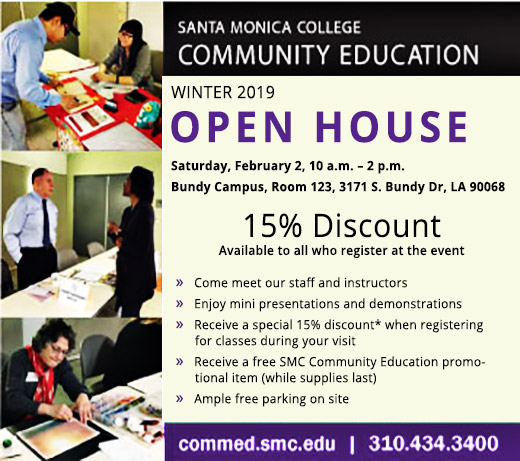 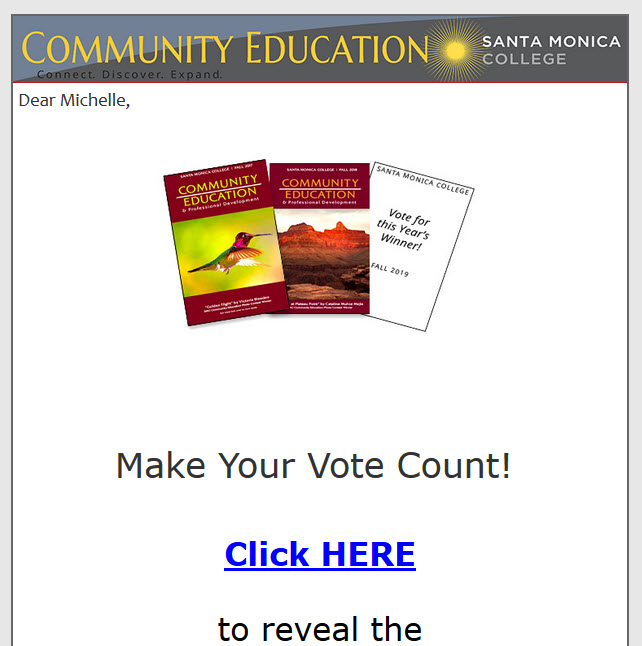 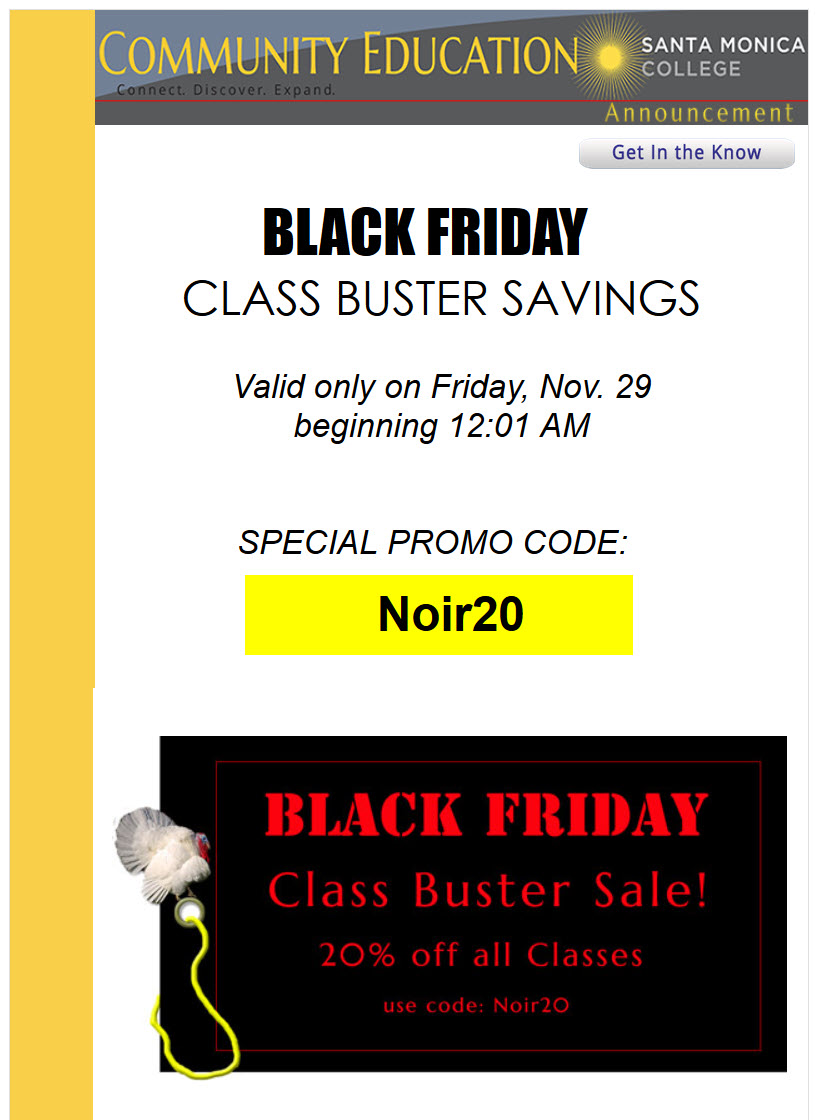 Email Marketing
Building Email Lists
 Web email registration forms
Class schedule requests
Class registration lists
Ed2Go students
CourseHorse students
Events, Contests & Promotions
Special Announcements
 Events:  Open House
Contests:  Photo Contest
Promotions: 
      Black Friday; Cyber Monday
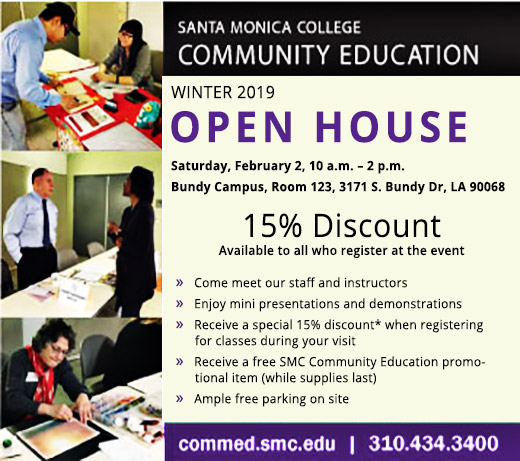 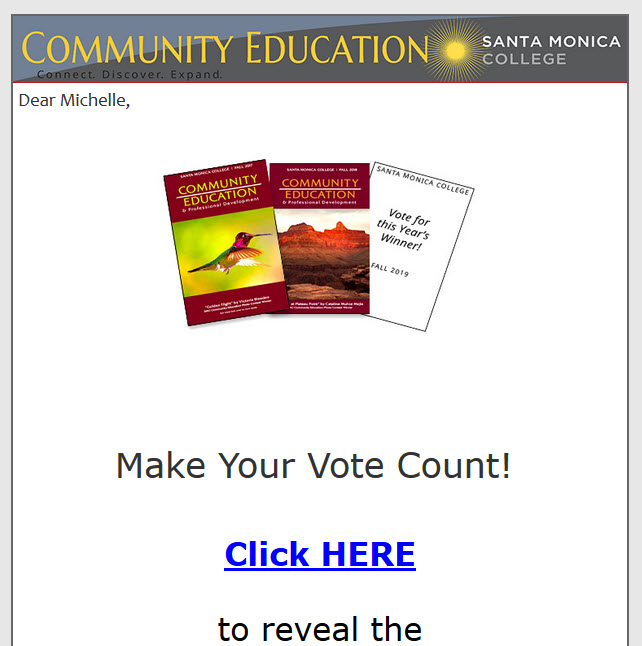 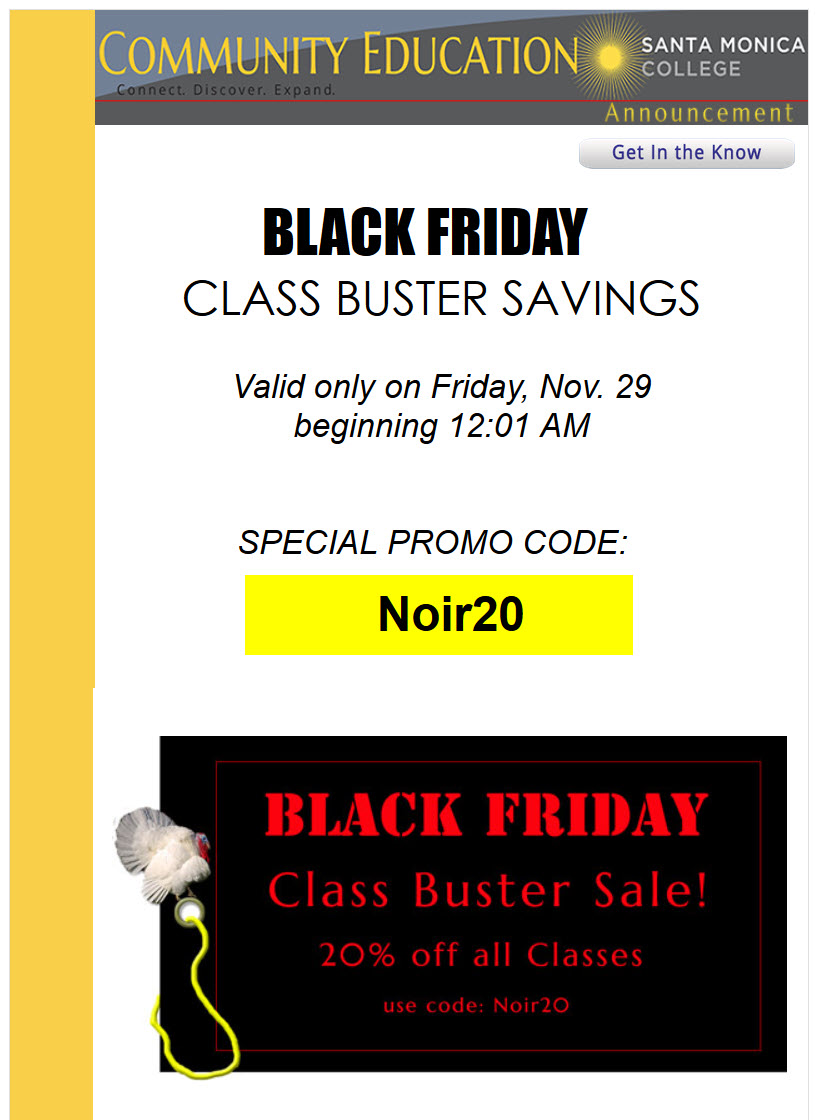 Events
Open House
Meet & Greet—Instructors meet Public
Class Presentations
Community Engagement
Contests
Photo Contest
Showcase our photo classes
Free cover for Fall/topics for newsletter
Community Engagement
Promotions
Promotions/Discount
You must have a purpose…
Black Friday (aim to boost Winter)
Cyber Monday (aim for those who missed out)
Annual Open House (aim to boost Spring)
Community Education: The Building Blocks of Marketing
A Special Thanks to PJ Abode, our Web Designer, for putting this PowerPoint presentation together, and being my partner-in-crime for helping me execute most of these marketing ideas.